1
The following slides are screenshots of the steps for logging-in to the QualityNet Secure Portal.
2
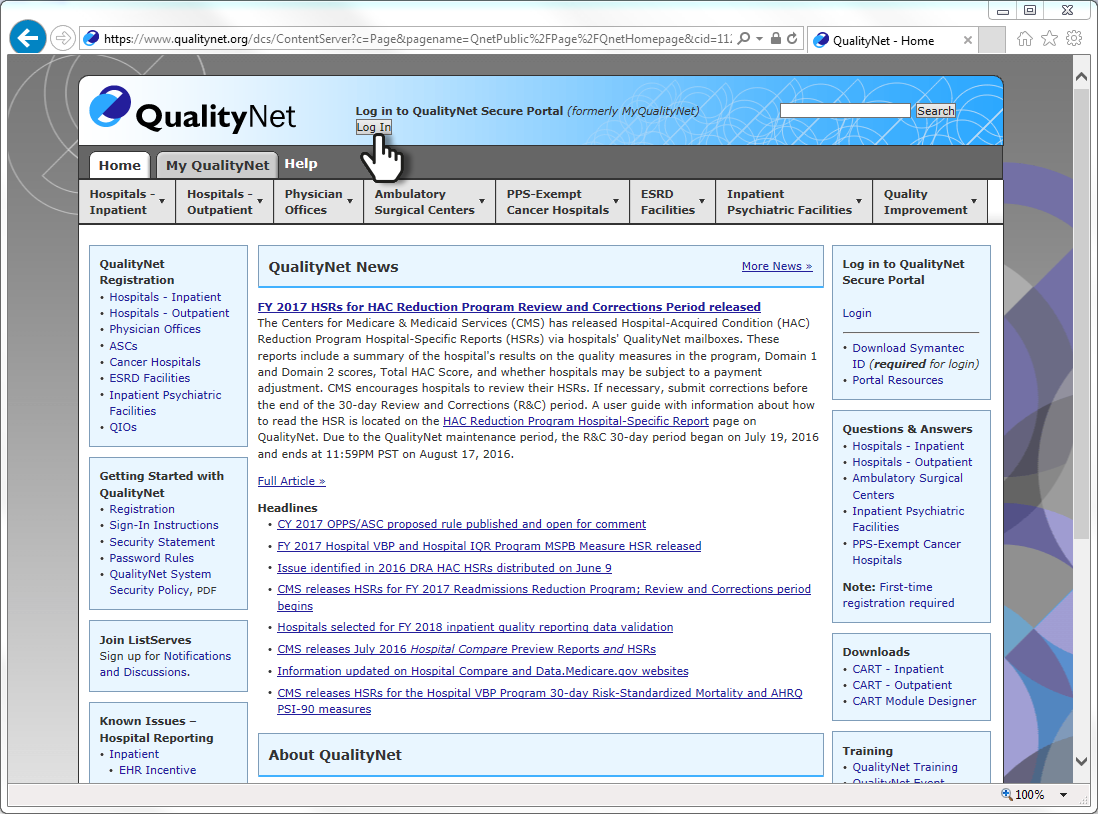 Log in at www.qualitynet.org
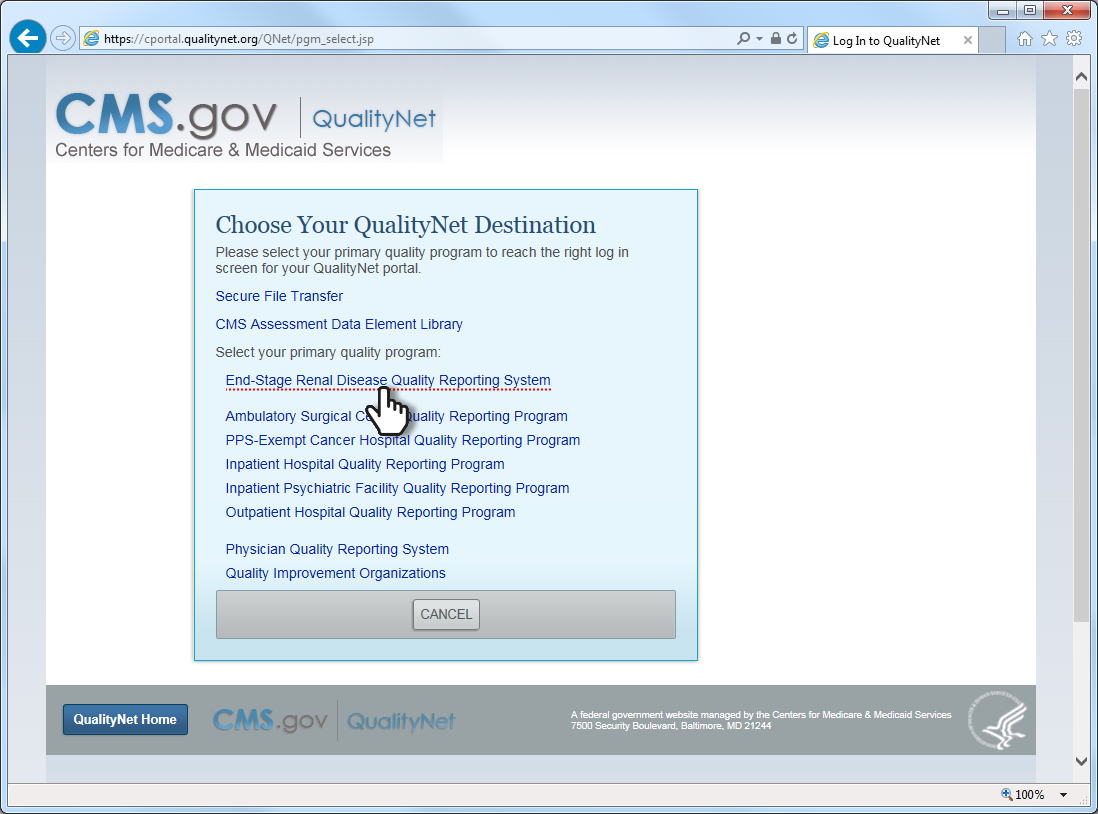 3
Click on the link, “End-Stage Renal Disease Quality Reporting System”
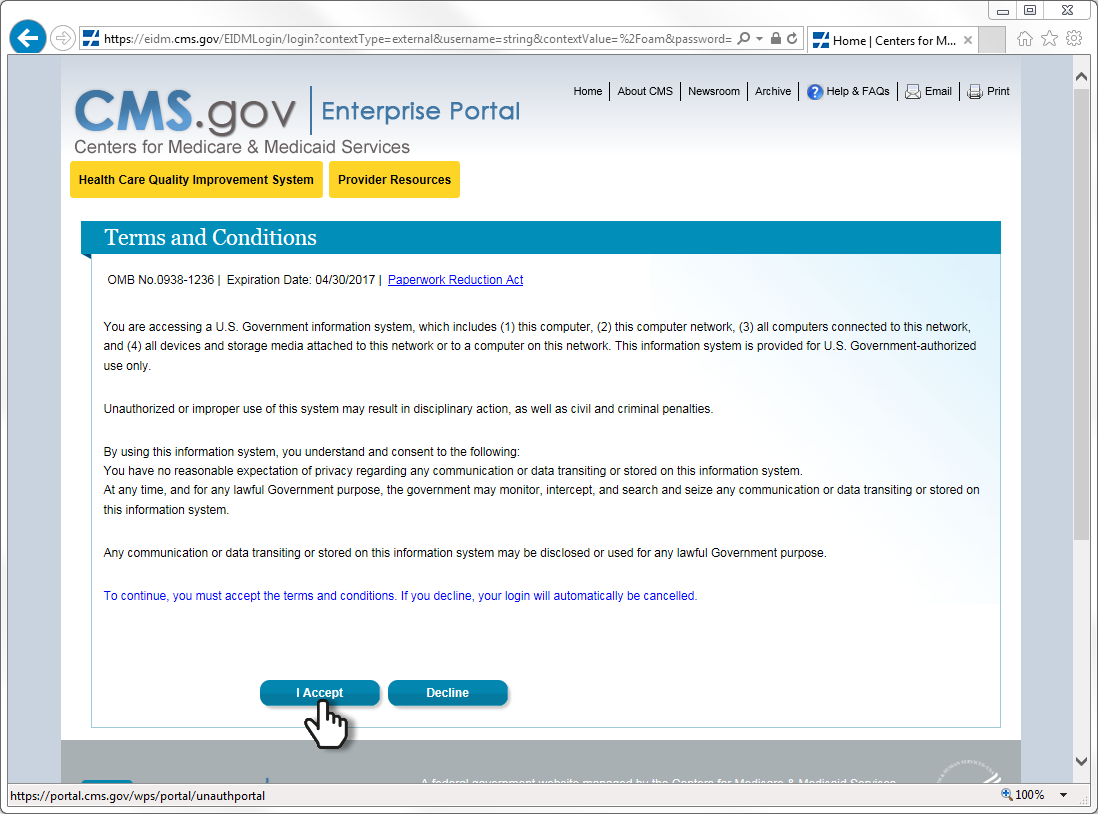 4
Accept the terms and conditions.
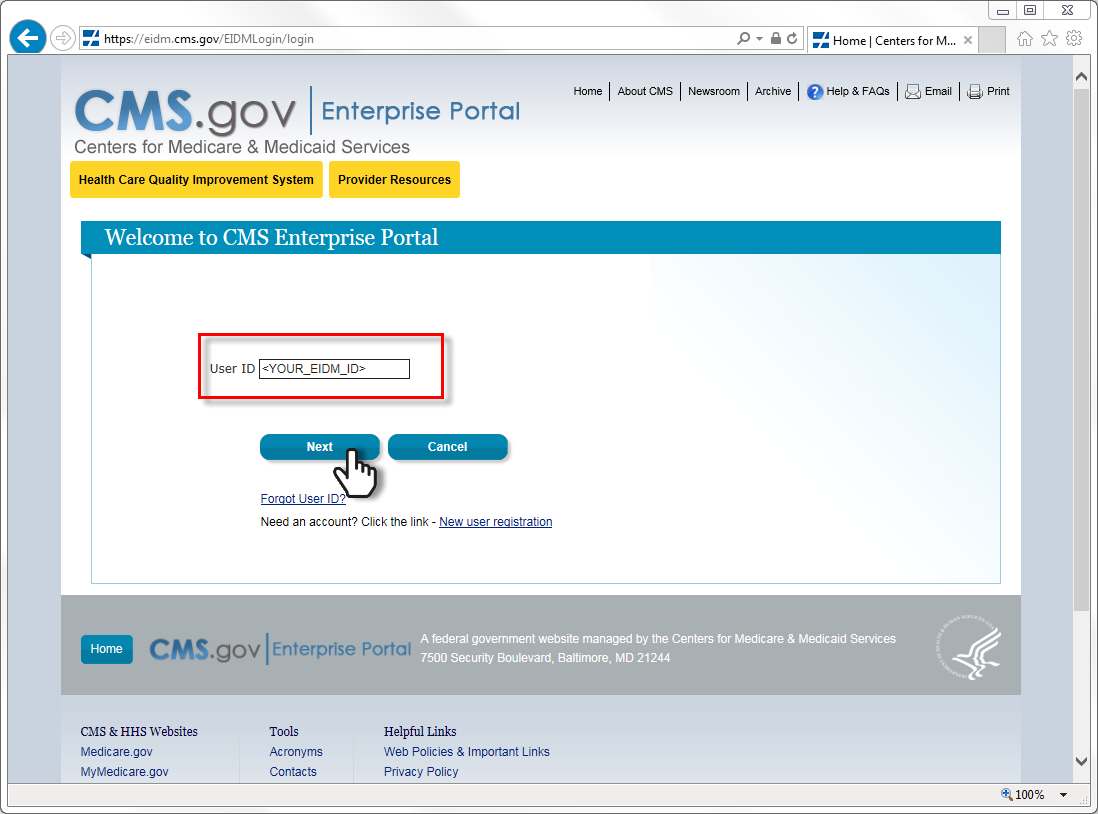 5
Enter your EIDM user ID, and then click “Next”.
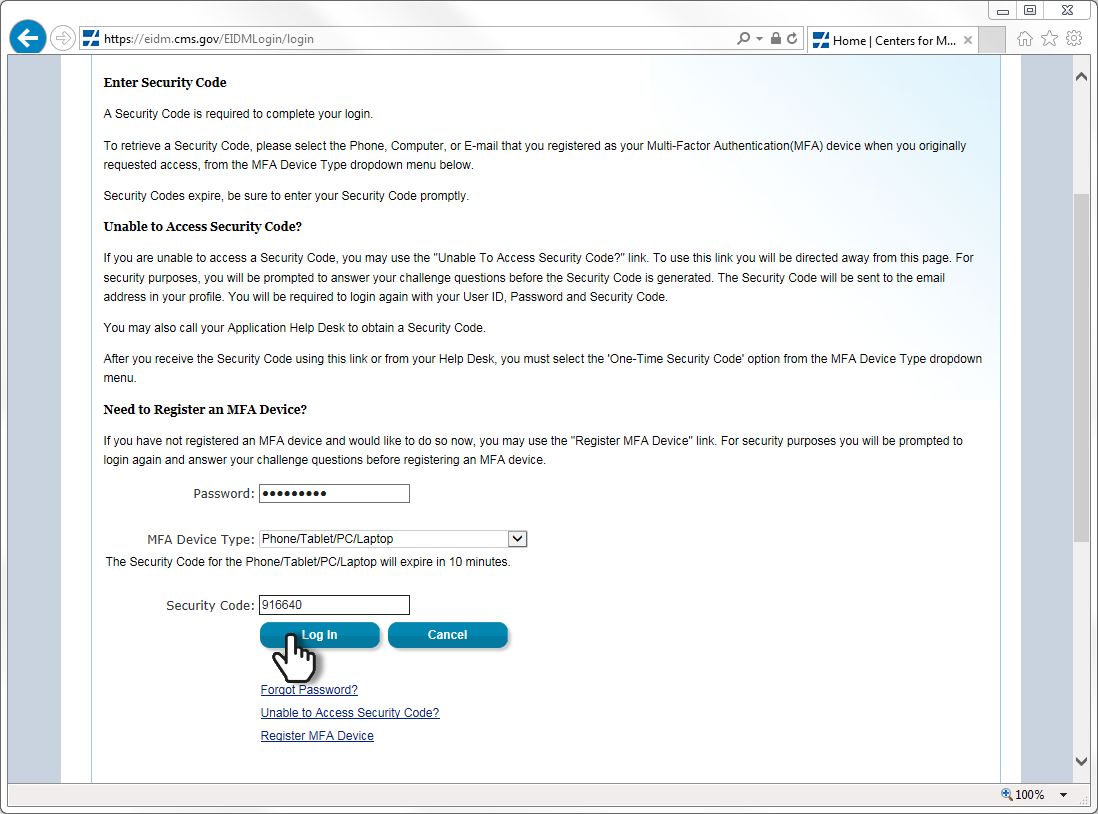 6
Enter your password and TFA code, and then click, “Log In”.
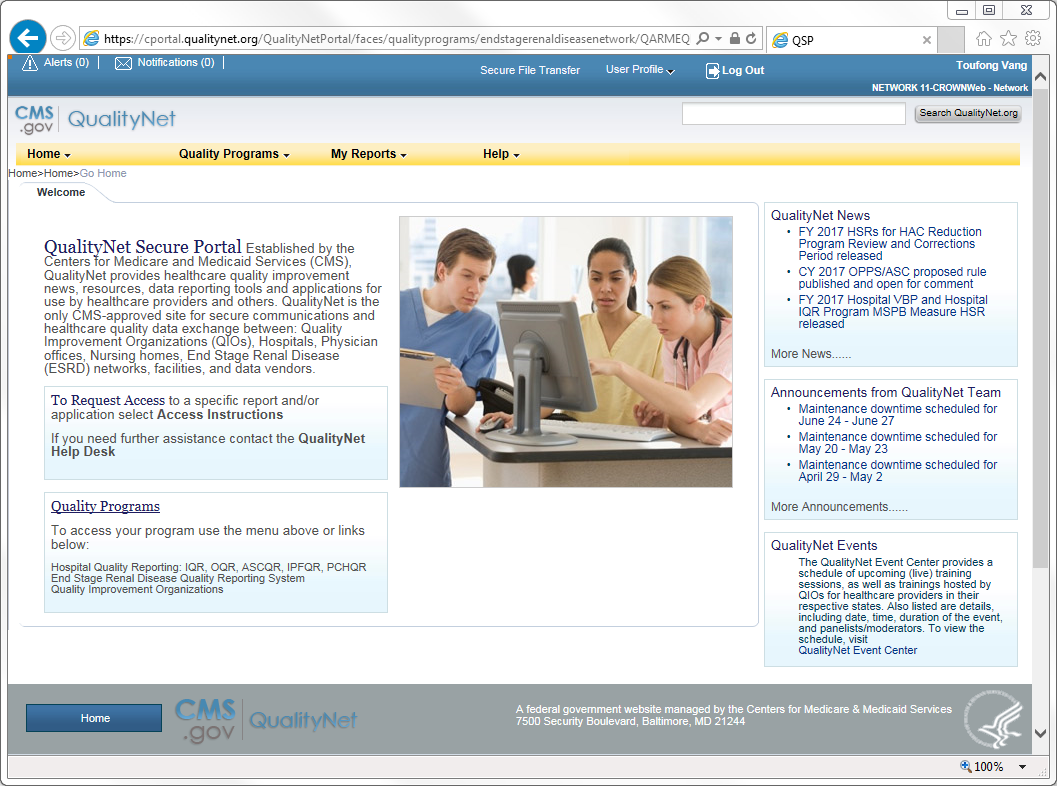 7
The “QualityNet Secure Portal” home page loads upon your successful sign-in.
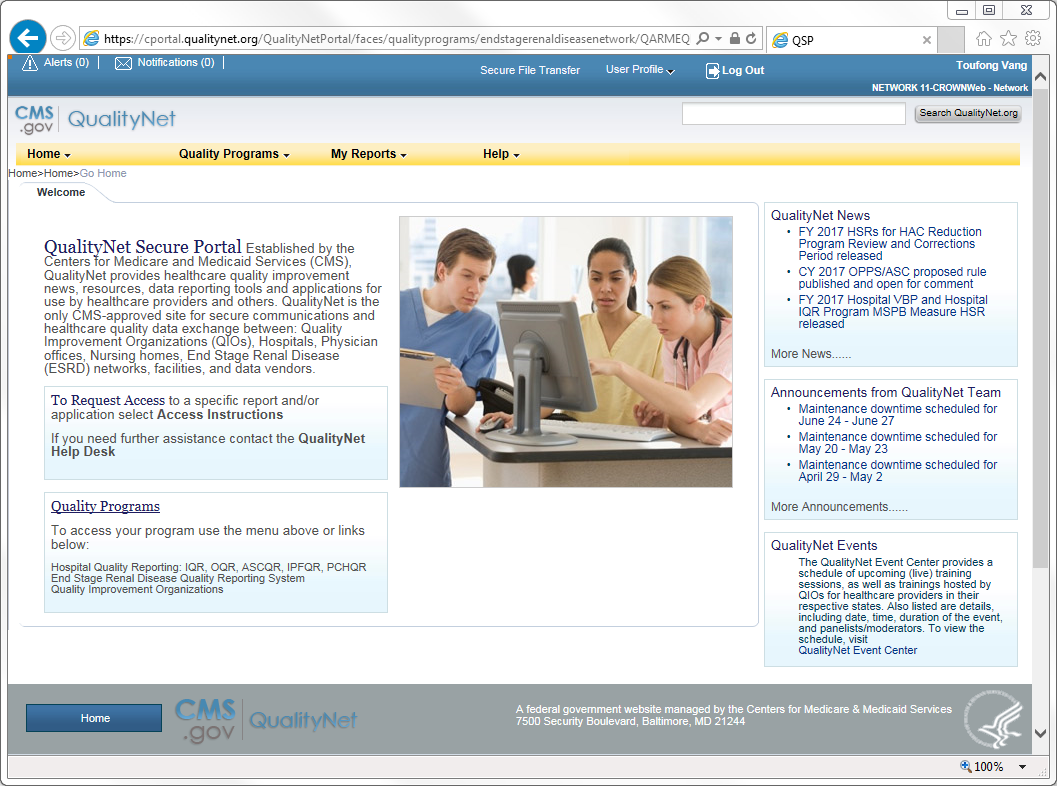 8
Additional Resources:
EIDM and QARM Quick Start Guide
http://mycrownweb.org/wp-content/uploads/2016/07/EIDM_QARM_Registration_Process_Final_V.pdf

EIDM and QARM Webinar Recording
http://mycrownweb.org/assets/Webex/eidm

EIDM FAQs
https://portal.cms.gov/wps/portal/unauthportal/faq